Oportunidad para la constitución en Actor Civil en el  Proceso Penal
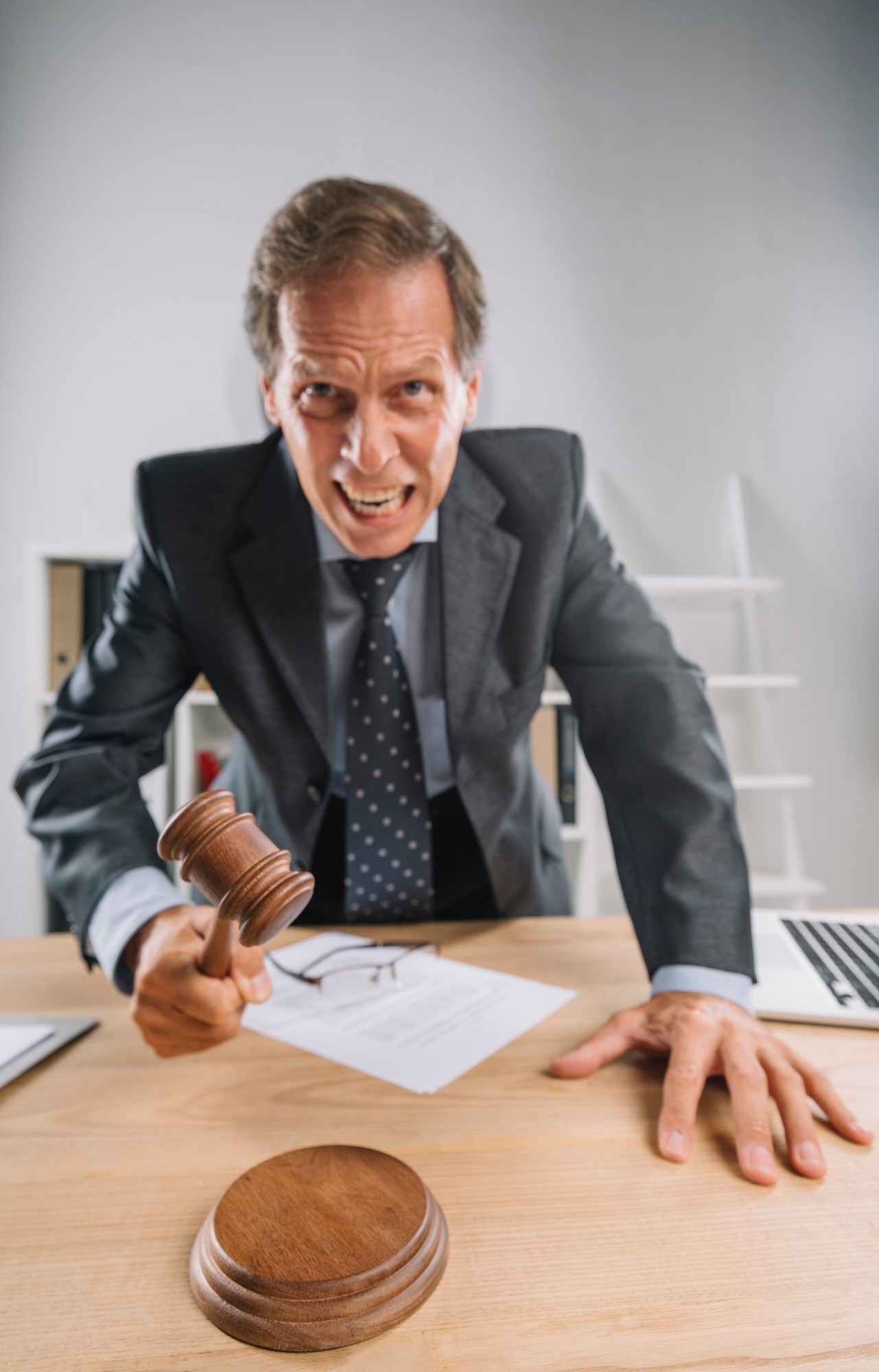 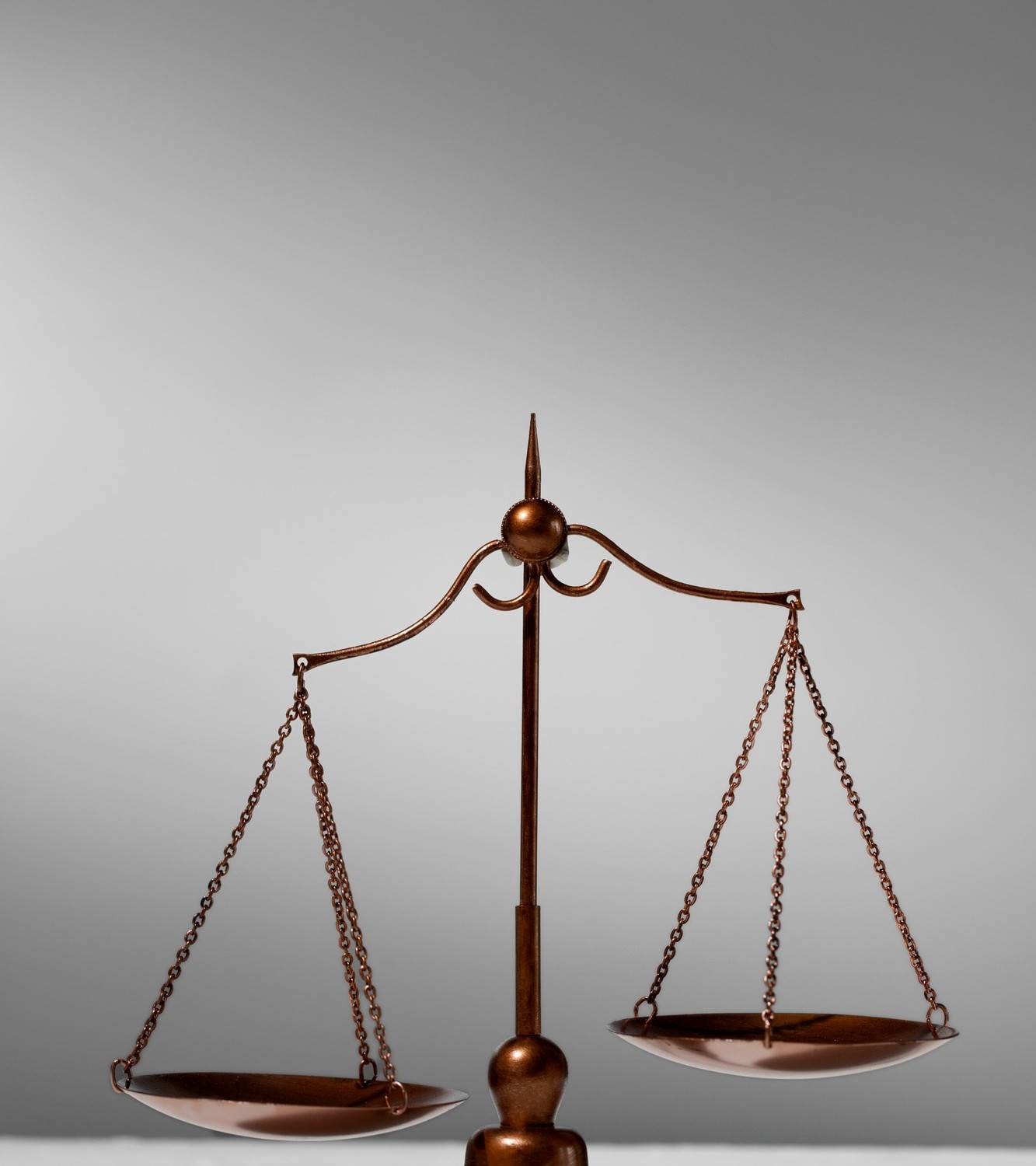 Introducción
Actor civil es el perjudicado que ejerce su derecho de acción civil dentro del proceso penal.


Fundamento 11 - ACUERDO PLENARIO N° 5-2011/CJ-116
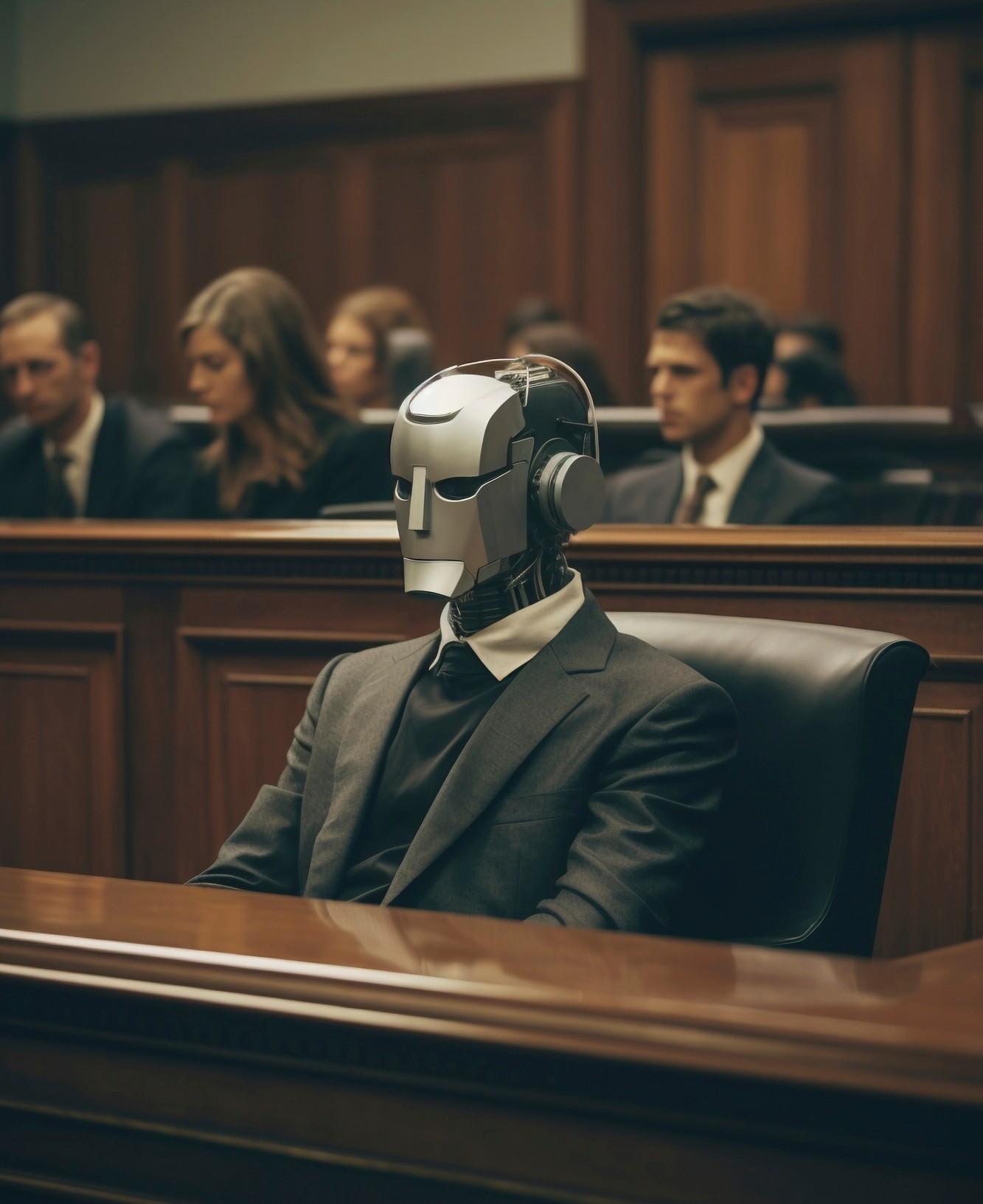 ACCIÓN REPARATORIA
En el proceso penal sólo podrá ser ejercitada por quien resulte perjudicado por el delito.

La naturaleza de la acción reparatoria es fundamentalmente patrimonial, por ello que, el actor civil es su titular.
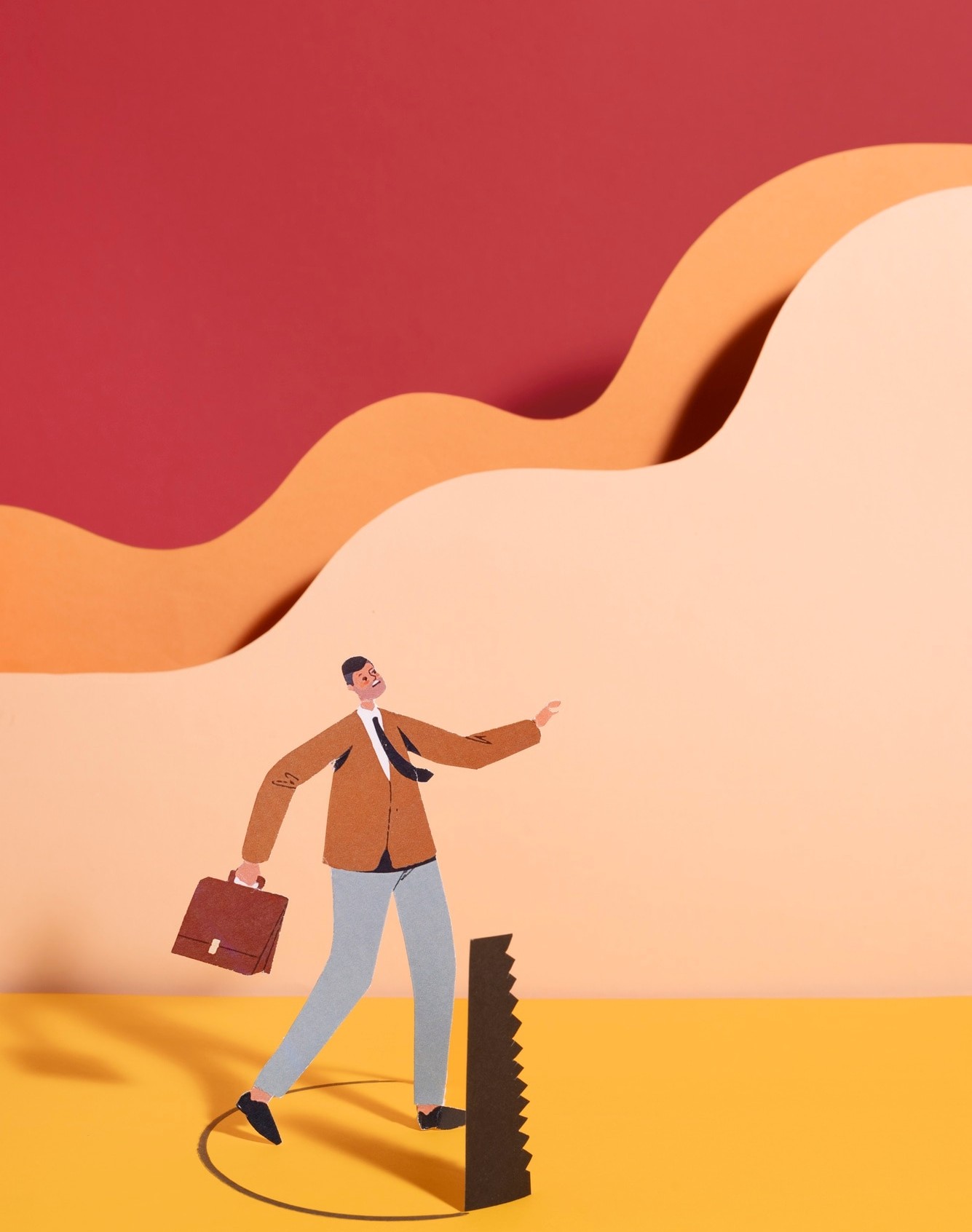 Desafíos y Oportunidades
El actor civil enfrenta desafíos como la  revictimización y la falta de recursos. Sin  embargo, su participación representa una  oportunidad para fortalecer la justicia y la  protección de derechos. Superar estos desafíos  es crucial para la efectividad del proceso penal.
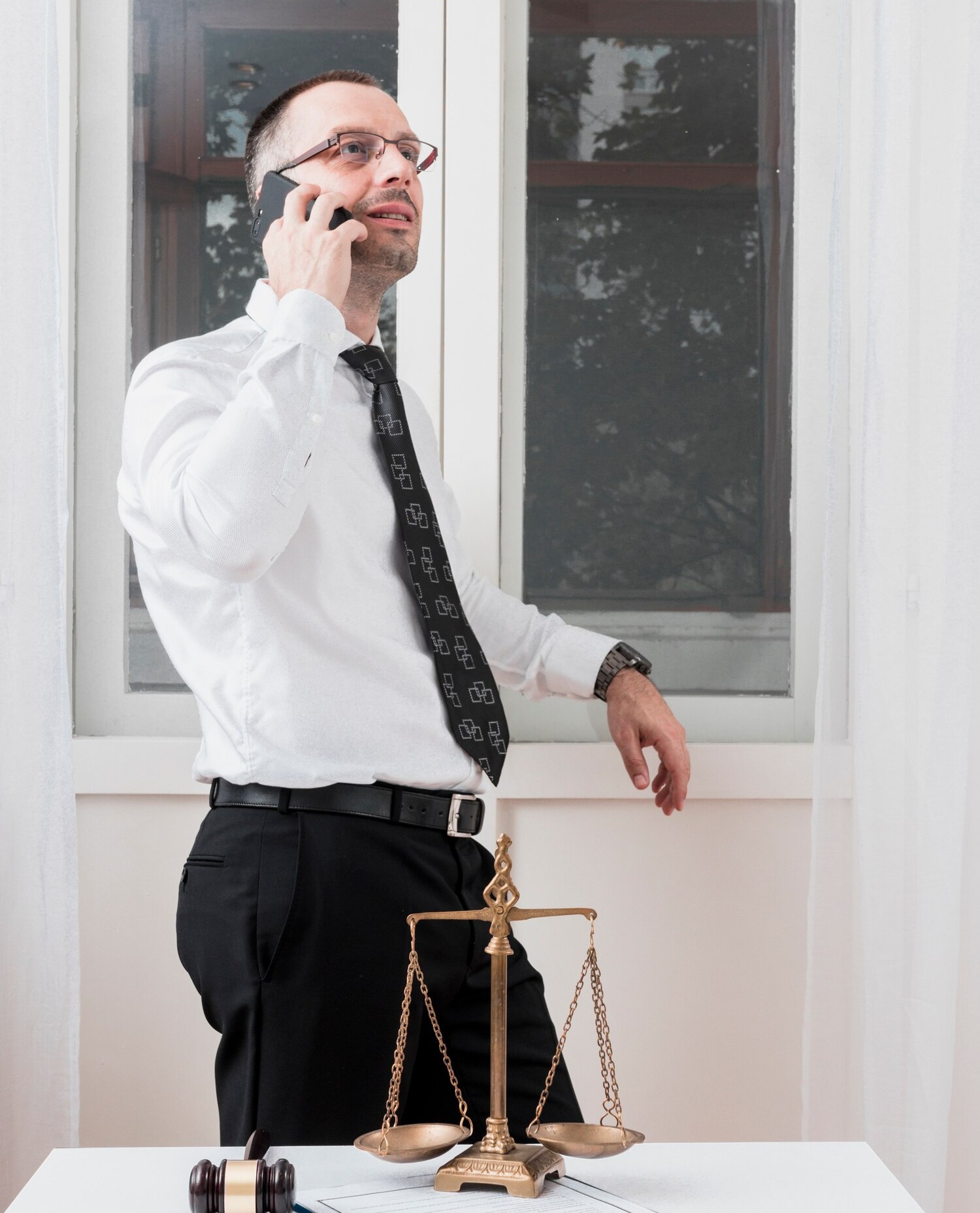 Participación Activa
La participación activa del actor civil  es esencial para garantizar la  efectividad del proceso penal. Su  colaboración fortalece la legitimidad y  la transparencia. La voz del actor civil  es fundamental para la consecución  de la justicia.
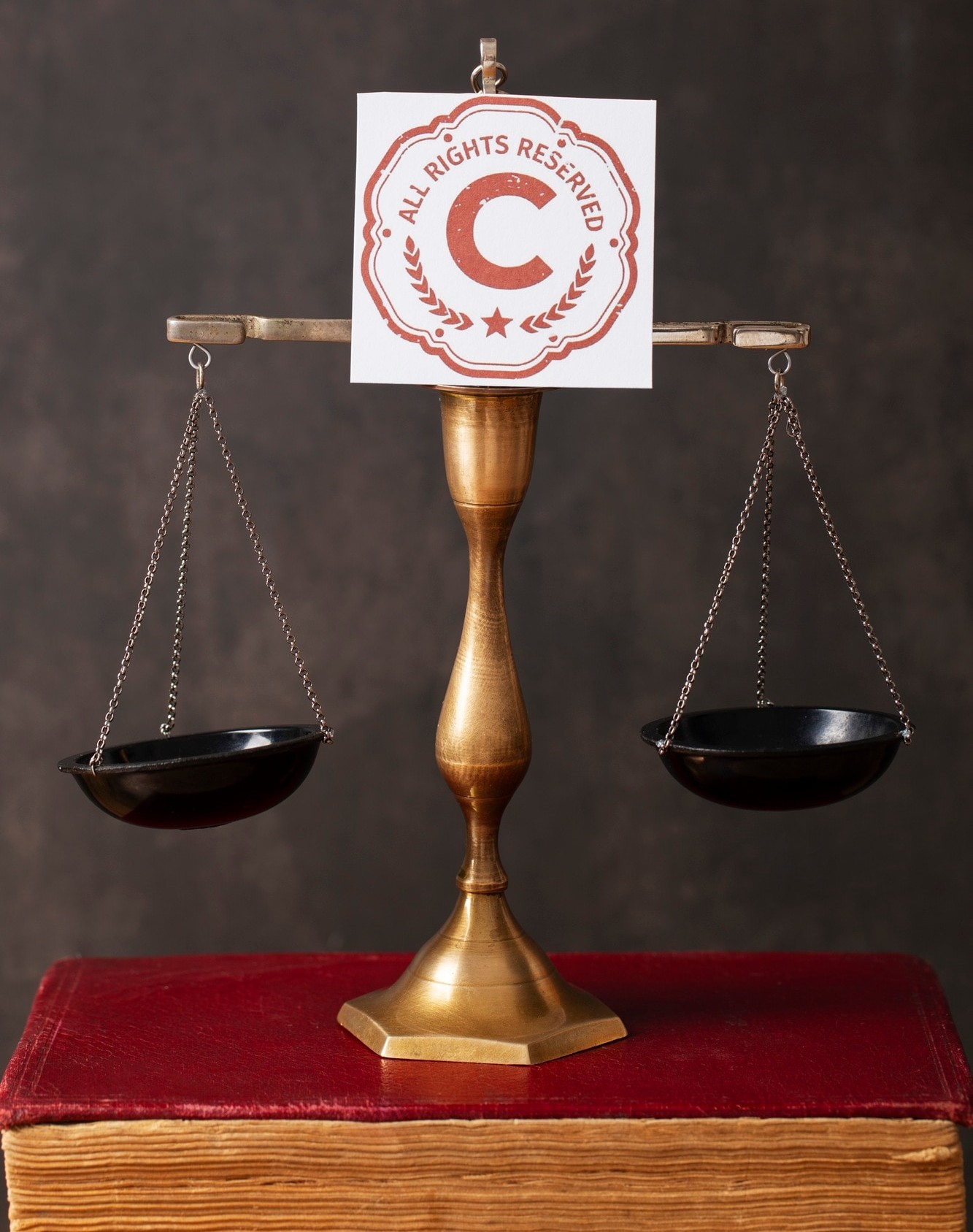 Equilibrio de Poderes
El actor civil equilibra el poder del Estado en el  proceso penal, garantizando la participación  ciudadana y la protección de derechos. Su  intervención es fundamental para evitar la  arbitrariedad y fortalecer la democracia.
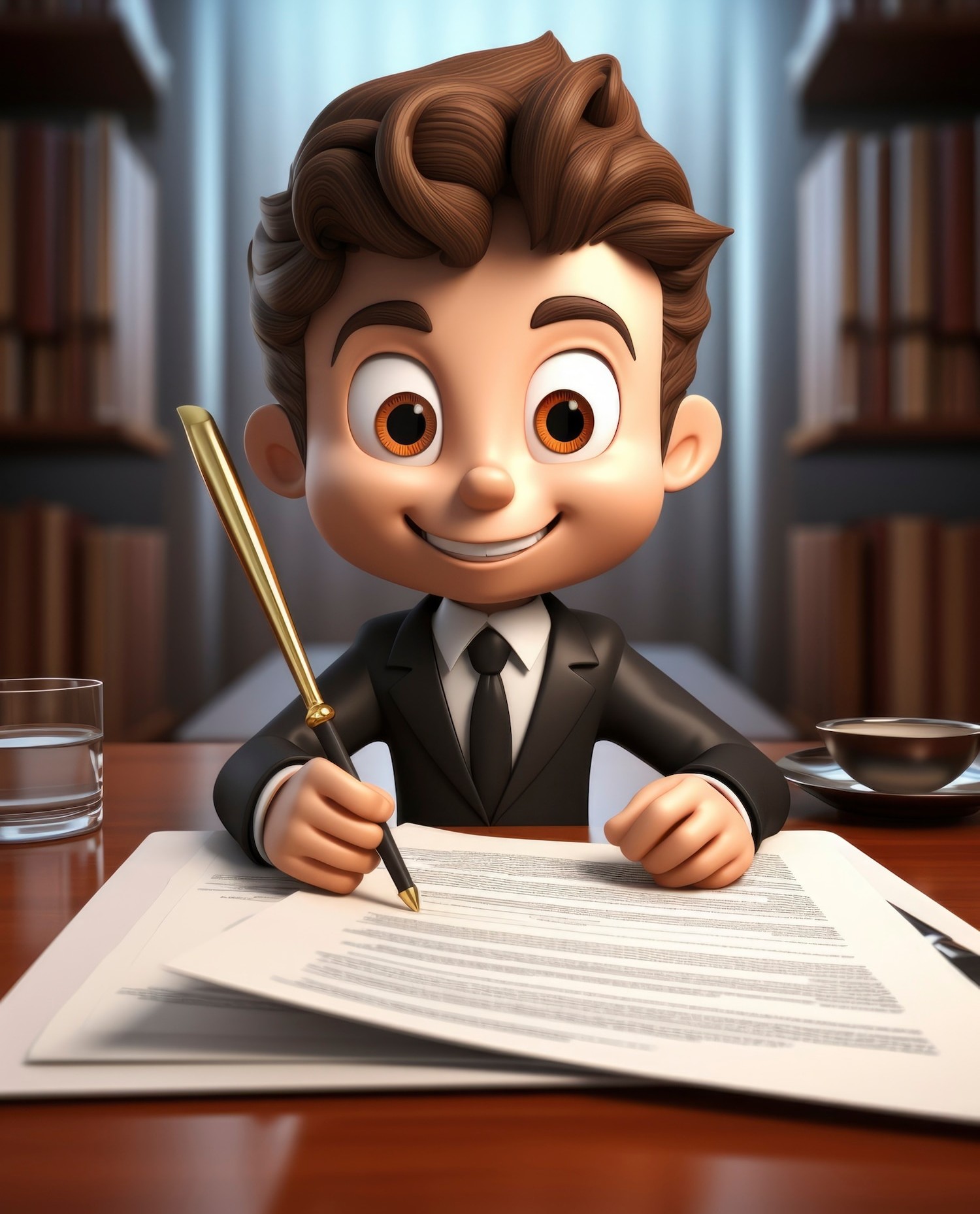 CASO ESPECIAL DE REPRESENTACIÓN
Tratándose de víctimas menores de edad, el defensor público de víctimas o el abogado del CEM asumen la representación legal para el proceso penal y podrán presentar la correspondiente solicitud de constitución en actor civil.
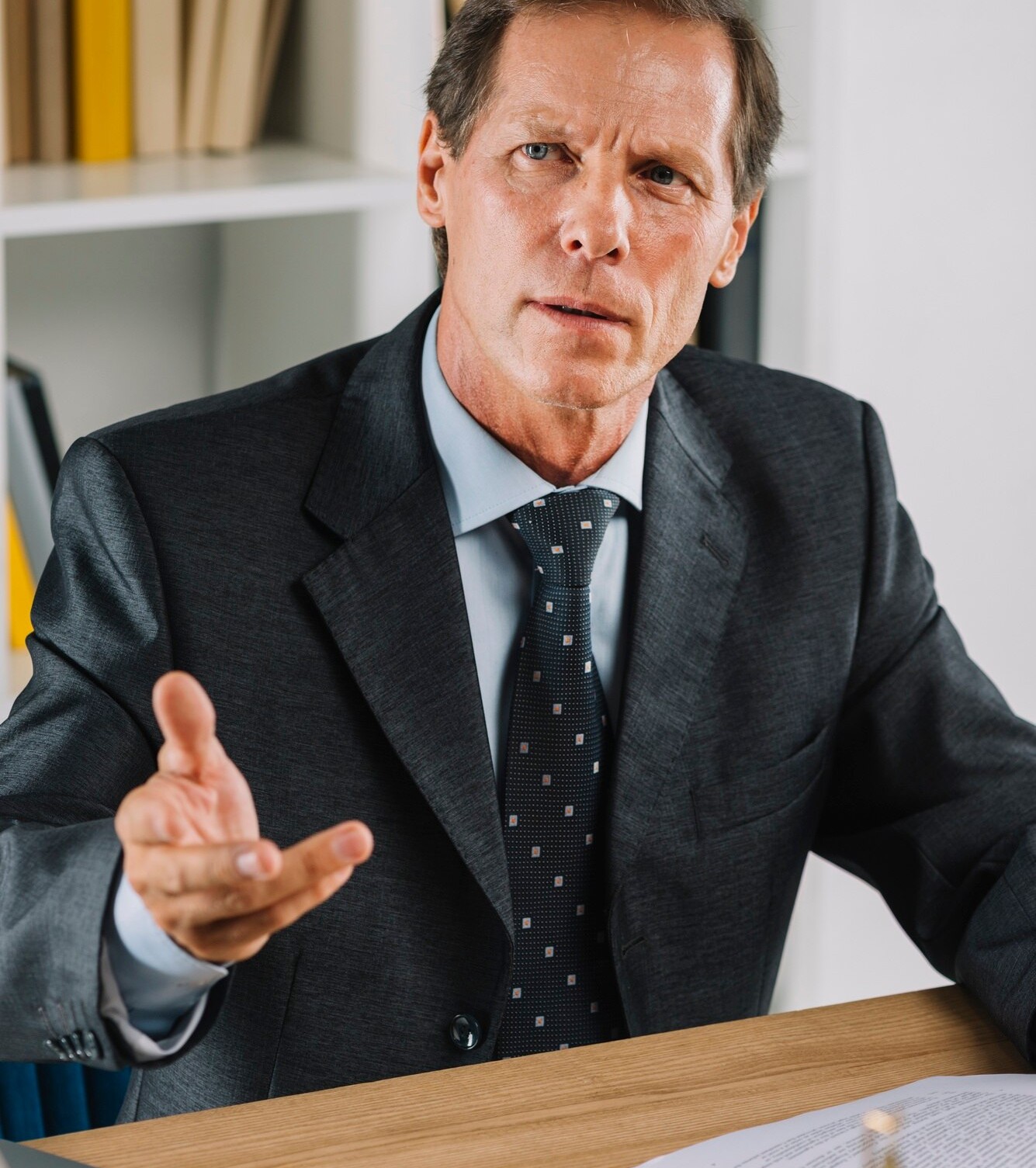 Requisitos para la constitución en Actor Civil
SOLICITUD ESCRITA

DIRIGIDA AL JUEZ DE INVESTIGACIÓN PREPARATORIA

ACREDITAR LEGITIMIDAD 

PRECISAR EL QUANTUM INDEMNIZATORIO.



ARTÍCULO 100 DEL CÓDIGO PROCESAL PENAL
OPORTUNIDAD PARA CONSTITUIRSE EN ACTOR CIVIL EN EL PROCESO PENAL
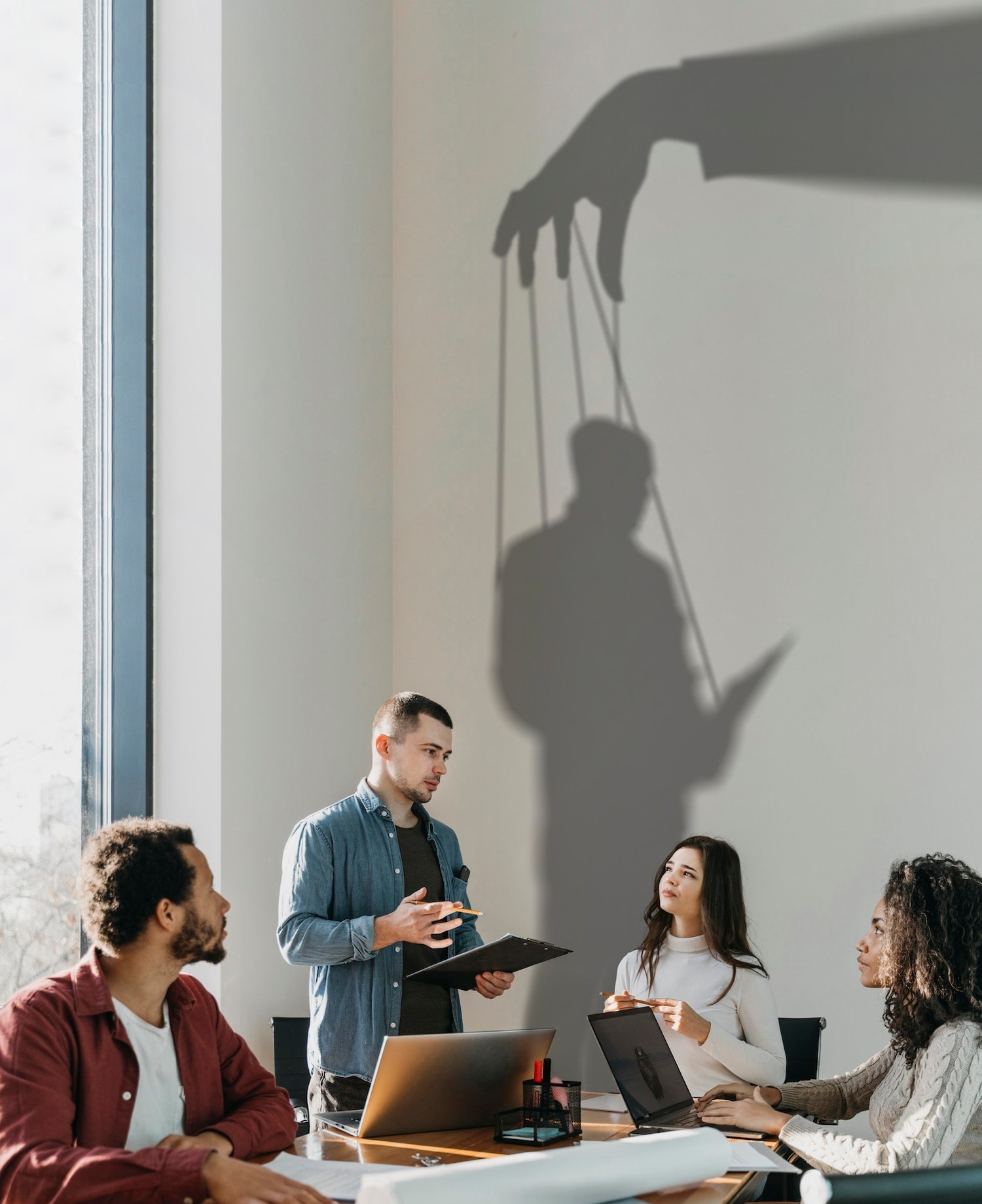 INVESTIGACIÓN PREPARATORIA FORMALIZADA.
OBJETO PENAL FORMALMENTE CONFIGURADO.
ANTES DE LA CONCLUSIÓN DE LA INVESTIGACIÓN PREPARATORIA
TRÁMITE PARA LA CONSTITUCIÓN EN ACTOR CIVIL
Juez recaba información sobre sujetos procesales.
 Notificación de solicitud.
Resolución dentro de tres días.
Oposición: Por escrito – plazo de tres días.
Audiencia.
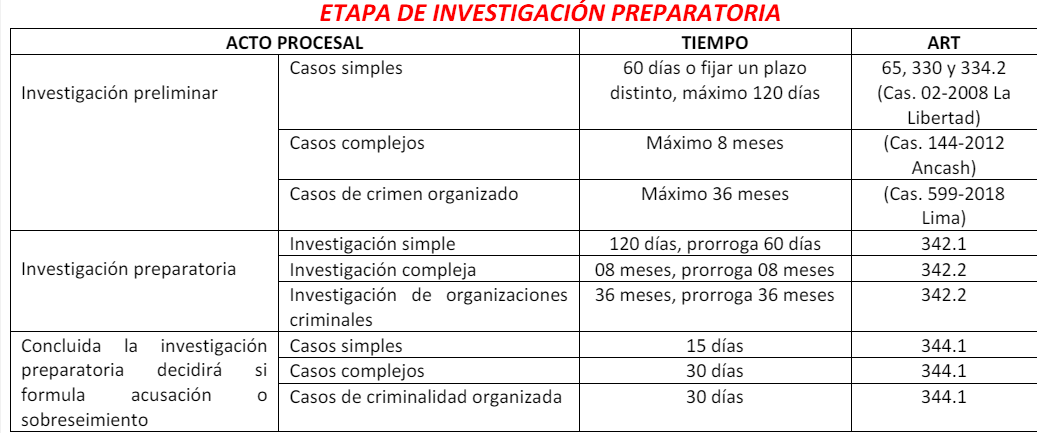 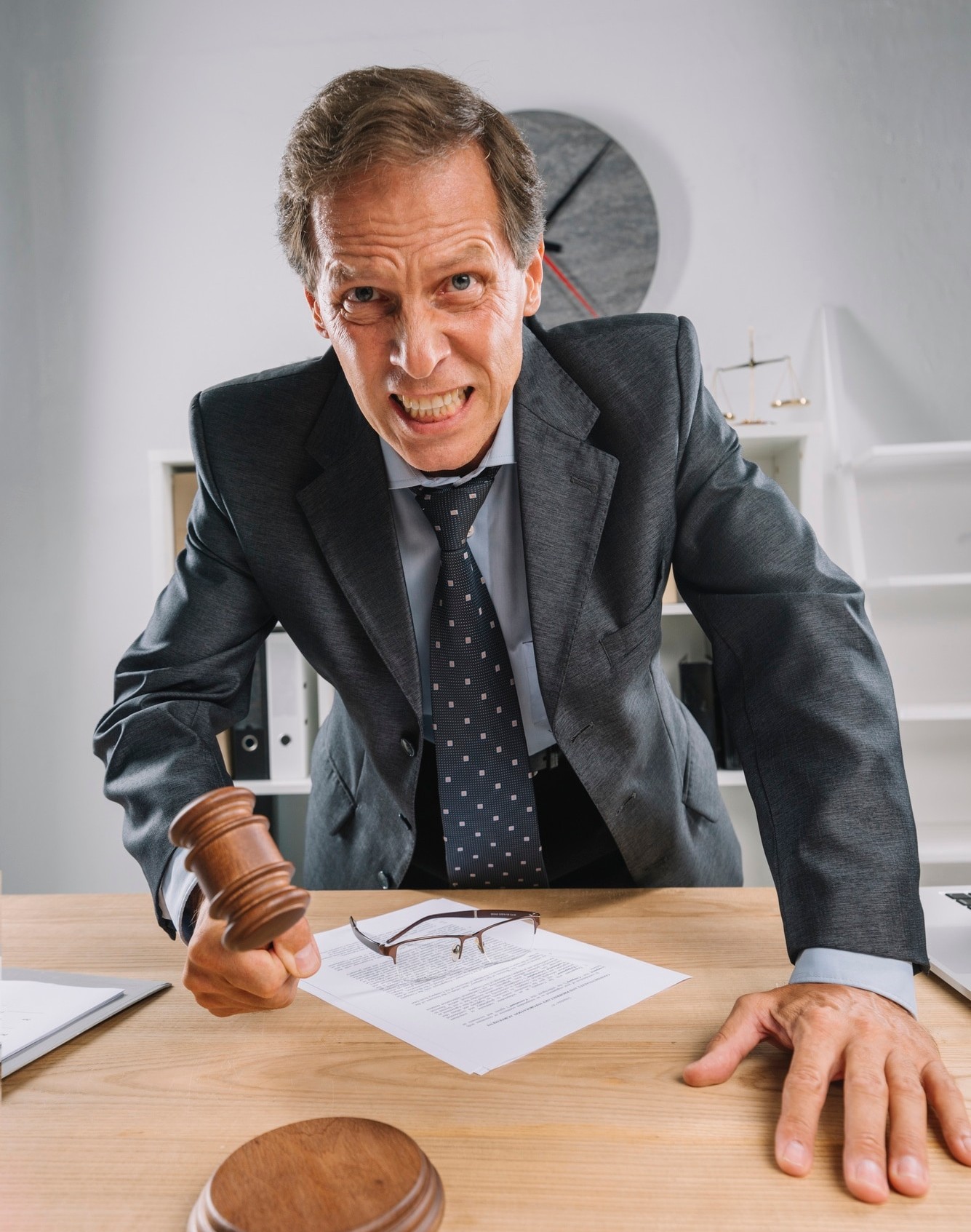 ¿CUÁNDO CONCLUYE LA INVESTIGACIÓN PREPARATORIA?
CASACIÓN N.° 613-2015 PUNO
EXPEDIENTE N° 31-2017-NACIONAL
CASACIÓN N.° 482-2022 PUNO
Conclusiones
El rol del actor civil en el proceso penal es crucial para  garantizar la protección de derechos, la reparación del daño y  la consecución de la justicia. Su participación fortalece la  legitimidad y la efectividad del proceso penal.